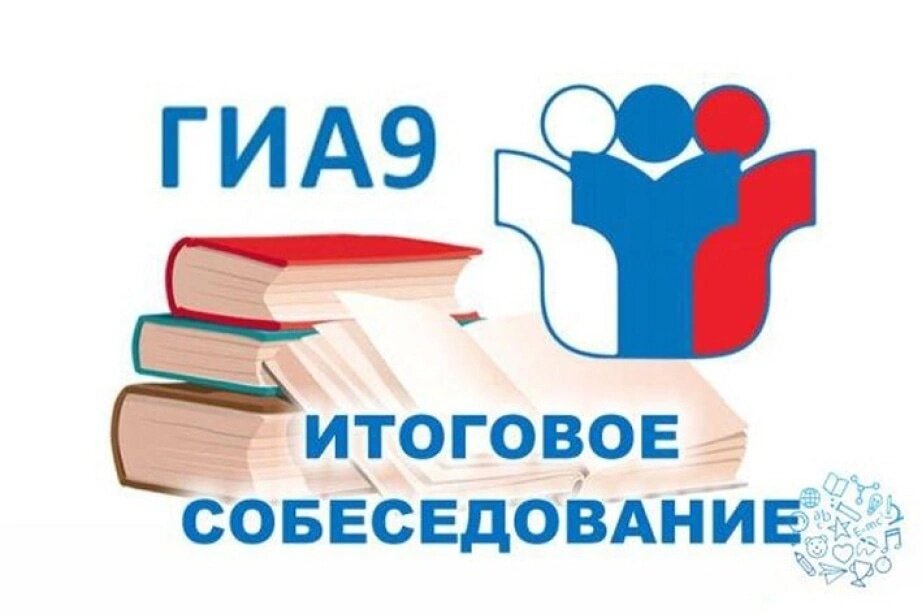 2024
МБОУ СОШ № 28 ст.Еремизино-Борисовской 
2023-2024
Сроки
Итоговое собеседование проводится во вторую среду февраля. 14 февраля
Дополнительные сроки проведения итогового собеседования — вторая рабочая среда марта и третий понедельник апреля.
Изменения в 2024
Претерпели некоторые изменения критерии оценивания заданий.
1. Грамотность речи будет оцениваться в целом по заданиям 1-4. (один раз за все задания)
2. Если участник не приступал к выполнению 2-х и более заданий, то по всем критериям оценивания грамотности речи ему ставится 0 баллов.
3. Если участник итогового собеседования пересказал текст не подробно, а в сжатом формате, то общее количество баллов, которое получил участник итогового собеседования по критериям П1–П4 (пересказ), уменьшается на 1 балл.
4. Введены единые сокращения: Ч (чтение), М (монолог), П (пересказ), Д (диалог), Р (грамотность речи).
5. Критерий «Искажение слов» включён в систему критериев оценивания чтения вслух.
Задания и шкала оценивания не изменились
Сами задания и время, отведенное на подготовку и подачу ответа, не изменились. 
экзамен длится 15-16 минут
За всю работу максимально можно получить 20 баллов, а для того, чтобы получить зачет, достаточно будет набрать 10 баллов. Напоминаем, что за итоговое собеседование школьных оценок не ставят - вы либо получаете «зачет» либо «незачет».
Подробнее о шкале оценивания
Раньше грамотность ответа оценивали два разных критерия: 
задания 1 и 2 отвечал  Р1, 
а задания 3 и 4 - Р2 (максимально за каждое задание давалось по 4 балла). 
Р1 проверял соблюдение грамматических, орфоэпических и речевых норм, а также искажение слов. 
А Р2 - соблюдение грамматических, орфоэпических и речевых норм и речевое оформление.
Теперь появился общий критерий Р - он оценивает грамотность вашей речи по всем заданиям. За него максимум дают 8 баллов. 
Здесь по-прежнему оценивается соблюдение орфоэпических, грамматических, речевых норм. Но еще добавилось богатство речи и соблюдение фактической точности.
Подробнее о шкале оценивания
Раньше за чтение текста ставили 2 балла, 
теперь можно получить 3 балла.
 А за пересказ, за который раньше начисляли 5 баллов, теперь можно получить 4 балла. 
Это значит, что теперь за легкое задание - чтение текста - можно получить гораздо больше баллов.
 А за подробный пересказ гораздо проще получить 4 балла.
 Задачу, как видите, упростили, и сейчас появилось гораздо больше шансов получить более высокую оценку за работу.
Подробнее о шкале оценивания
За монолог и диалог, как и прежде, дают по 3 и 2 балла соответственно. 
Однако в монологе теперь иначе оценивают количество фраз: если вы произнесли 10 фраз, получите 2 балла
 если 5-9 - 1 балл, 
        а если меньше – 0 баллов

 А что касается диалога, то эксперты уточнили количество вопросов, на которые вам придется ответить: 
      теперь их только 3. 
То есть задание стало более объективным, потому что раньше вопросы задавали рандомно:   одного ученика спросили 4 раза, другого - 1 раз. 
Но учтите, что на эти 3 вопроса нужно будет дать развернутый ответ, чтобы получить максимальные 2 балла.
 Иначе оценку снизят.
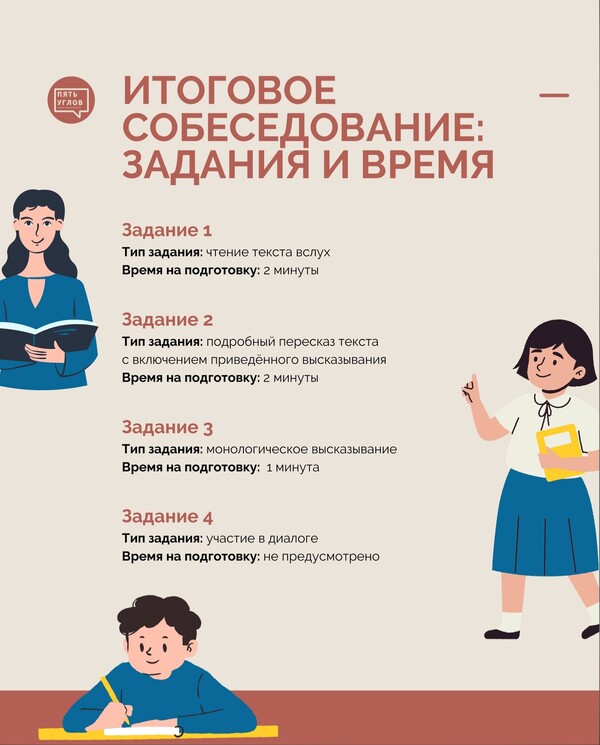 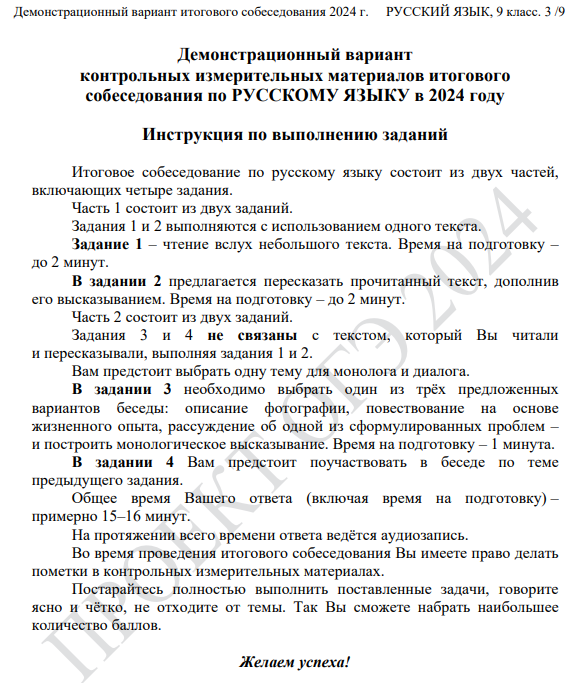 Задание 1: чтение текста
Это одно из самых легких заданий на собеседовании. Все, что нужно - это прочесть предложенный отрывок без запинок и ошибок. 
На подготовку к чтению дают до 2 минут, а затем наступает ваша очередь читать. Но имейте в виду, что успеть нужно тоже за 2 минуты. Потом вы перейдете к следующему заданию.  
Главное - не забывайте про интонацию, которой обозначаете знаки препинания. Выдерживайте где нужно паузы. И помните про темп - читать нужно не слишком быстро, но и не слишком медленно, чтобы уложиться в отведенное время.
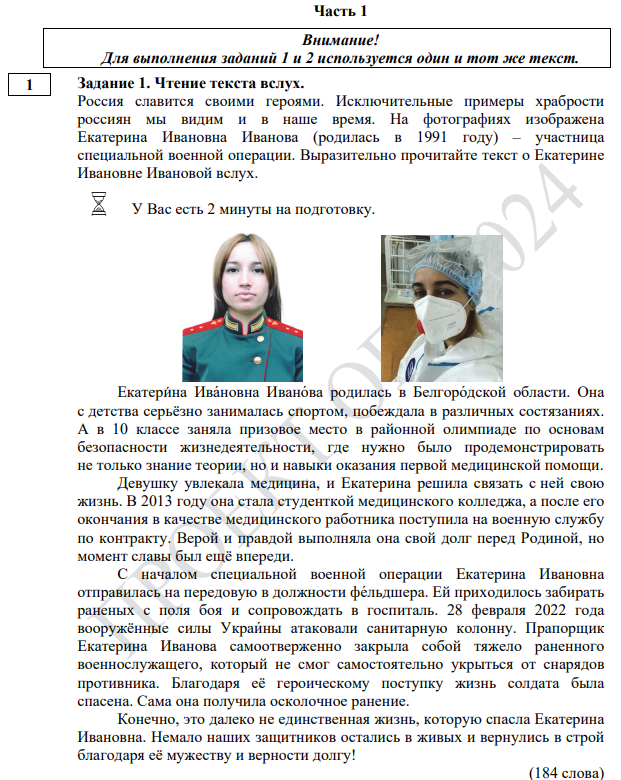 Задание 2: пересказ текста
После прочтения вас ждет пересказ, или, как считают многие школьники, одно из самых трудных заданий. 
На подготовку к нему выделено 2 минуты. 
За это время пробегитесь глазами по тексту, выделите смысловые части (чаще всего они равны количеству абзацев) и постройте в голове план своего пересказа. Можно делать записи в ПОЛЕ для ЗАМЕТОК
Не забудьте вставить цитату, которая будет предложена в задании: для того чтобы сделать это верно, посмотрите, в какой части текста она смотрится более органично.
Кстати, пересказ должен быть подробным. Иначе вы рискуете потерять баллы.
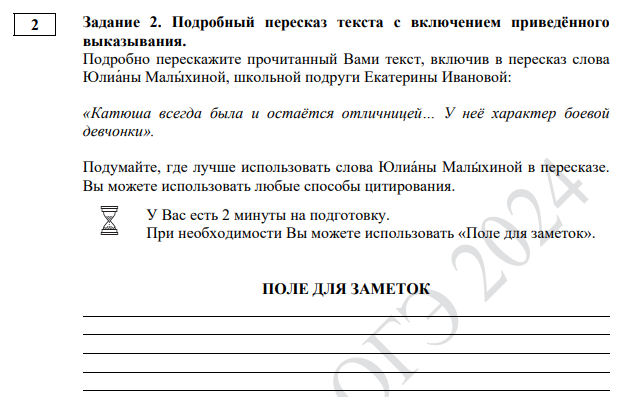 Задание 3: монолог
Построить монологическое высказывание - одно из самых интересных заданий в работе. 
Во-первых, вы можете выбрать один из вариантов для построения монолога: описать фотографию, вспомнить и рассказать личную историю по заданной теме или же порассуждать над философским вопросом. 
На подготовку дается 1 минута, а на выполнение самого задания - не более 3 минут. 
Лучше не придумывайте громоздкие тексты в голове, а постарайтесь произнести не менее 10 фраз. 
Выходит, что на каждый вопрос достаточно 2-4 предложений.
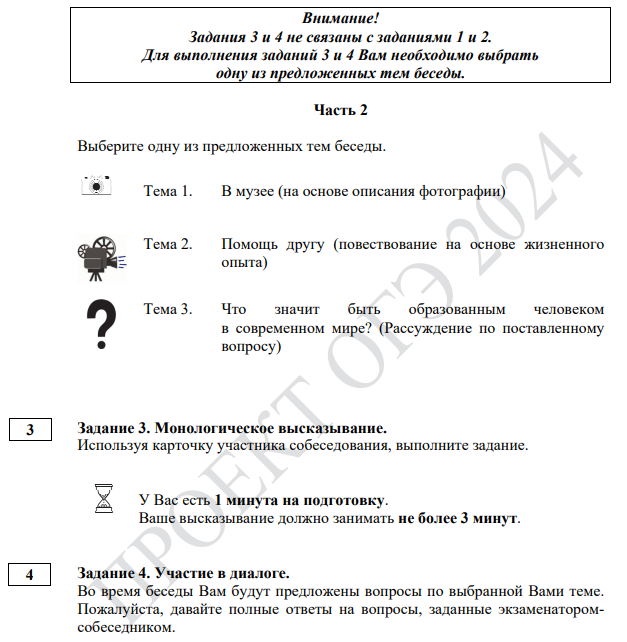 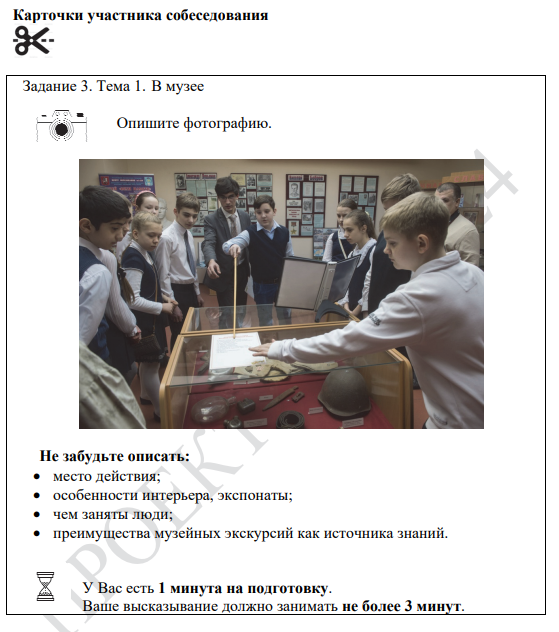 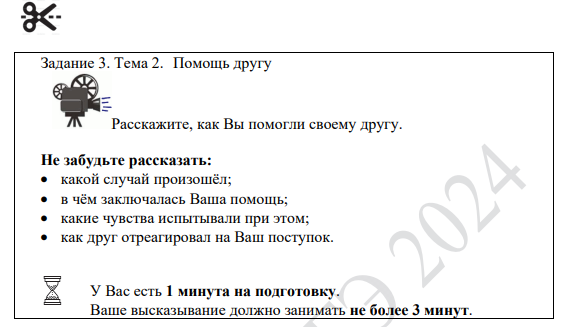 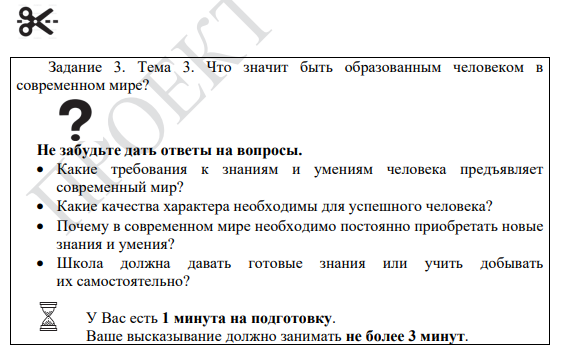 ВАЖНО!
Помните, что монолог на любую из тем должен включать в себя три части: вступление, 
основную часть, 
а затем небольшое заключение. 
И главное, постарайтесь избежать речевых ошибок, правильно ставить ударение в словах, и строить предложения. 
Монолог должен быть последовательным и логичным.
Задание 4: диалог
Напоследок остается одно - ответить на 3 вопроса, которые заготовлены у экзаменатора по каждой из тем монолога.
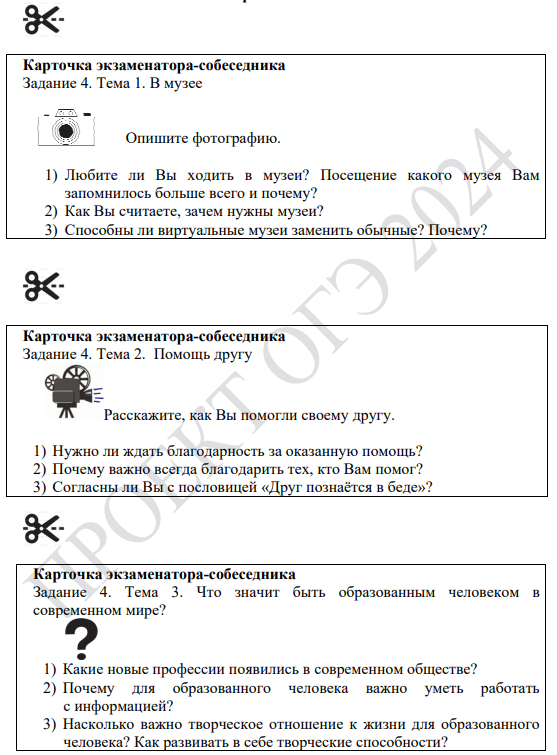 ВАЖНО!
Проверяющие хотят увидеть, насколько хорошо вы умеете размышлять. 
При этом вопросов знать вы не будете, да и времени на подготовку не дадут - внимательно слушайте, о чем вас спрашивают. А затем дайте на каждый из вопросов развернутый ответ. 
В общем, это своего рода ваше первое интервью, которое будет идти около 3 минут.
Правила здесь все те же: следите за грамотностью своей речи, последовательностью и логичностью мыслей. Тогда заветный "зачет" точно будет в кармане!
КРИТЕРИИ ОЦЕНИВАНИЯ для экспертов (2024 г)
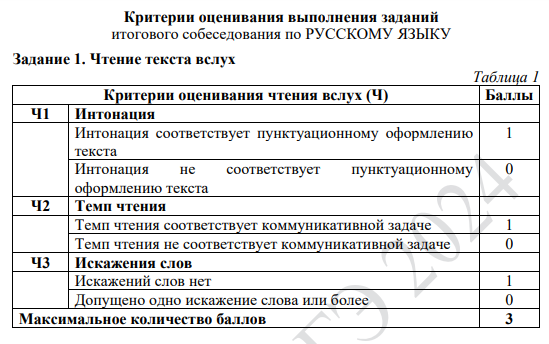 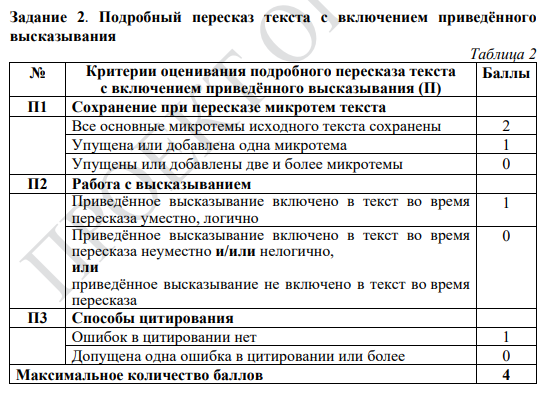 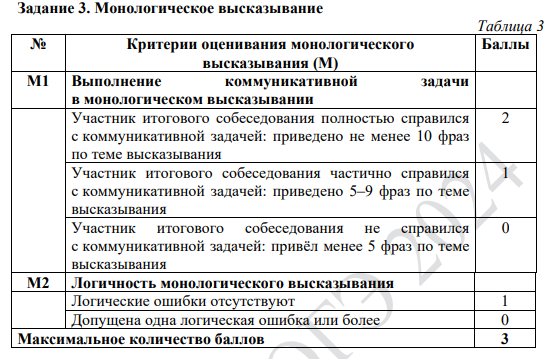 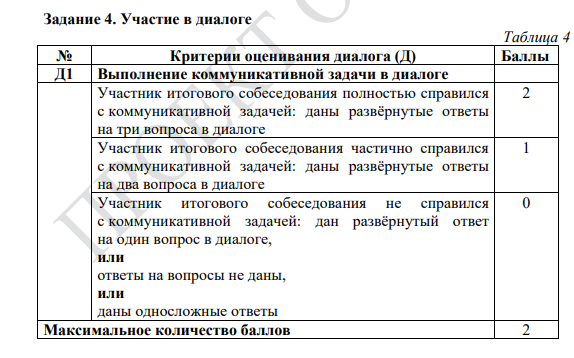 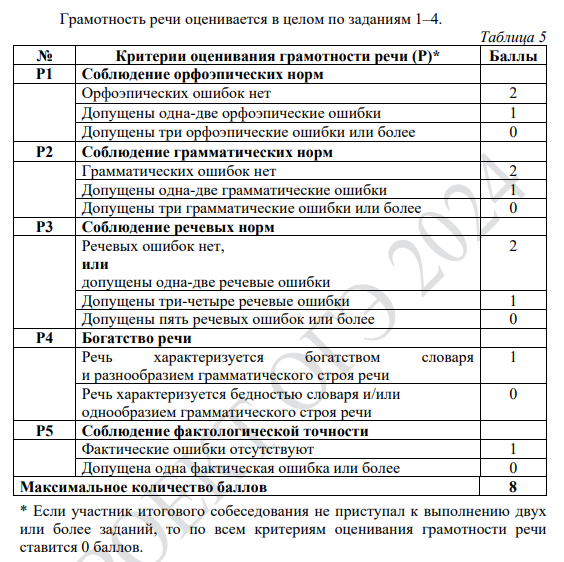 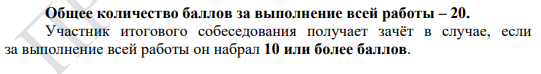 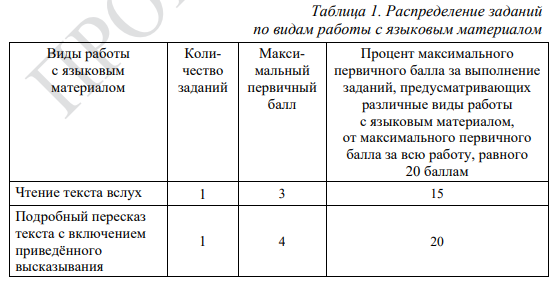 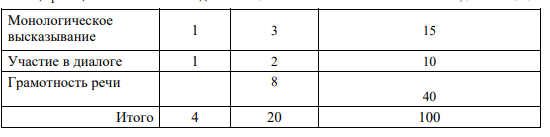 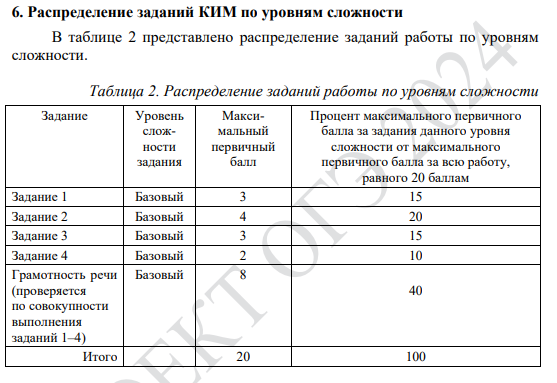 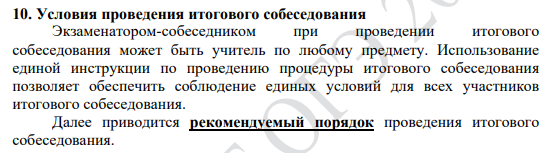 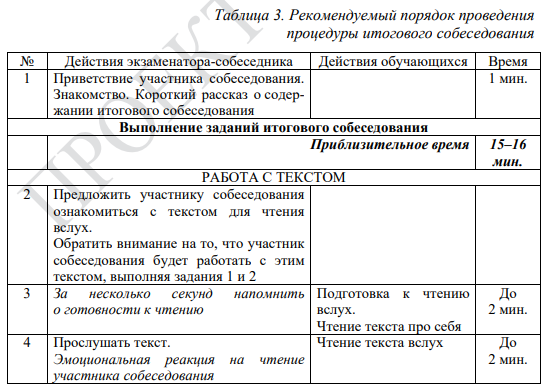 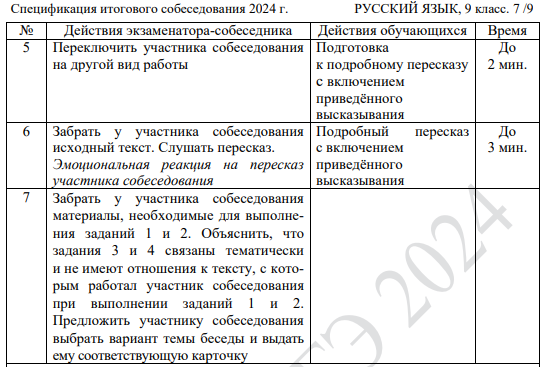 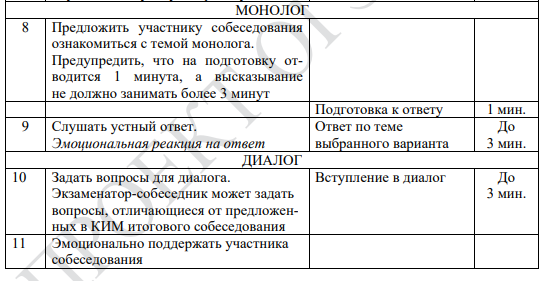 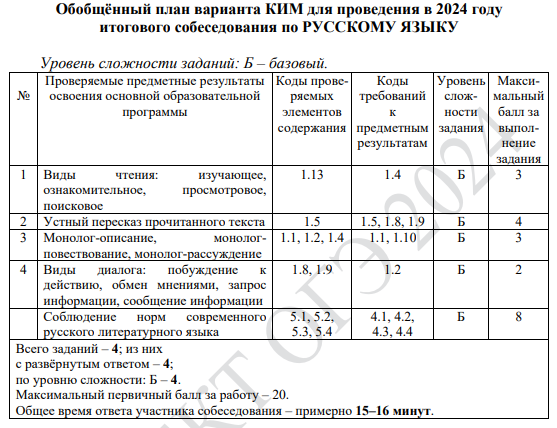 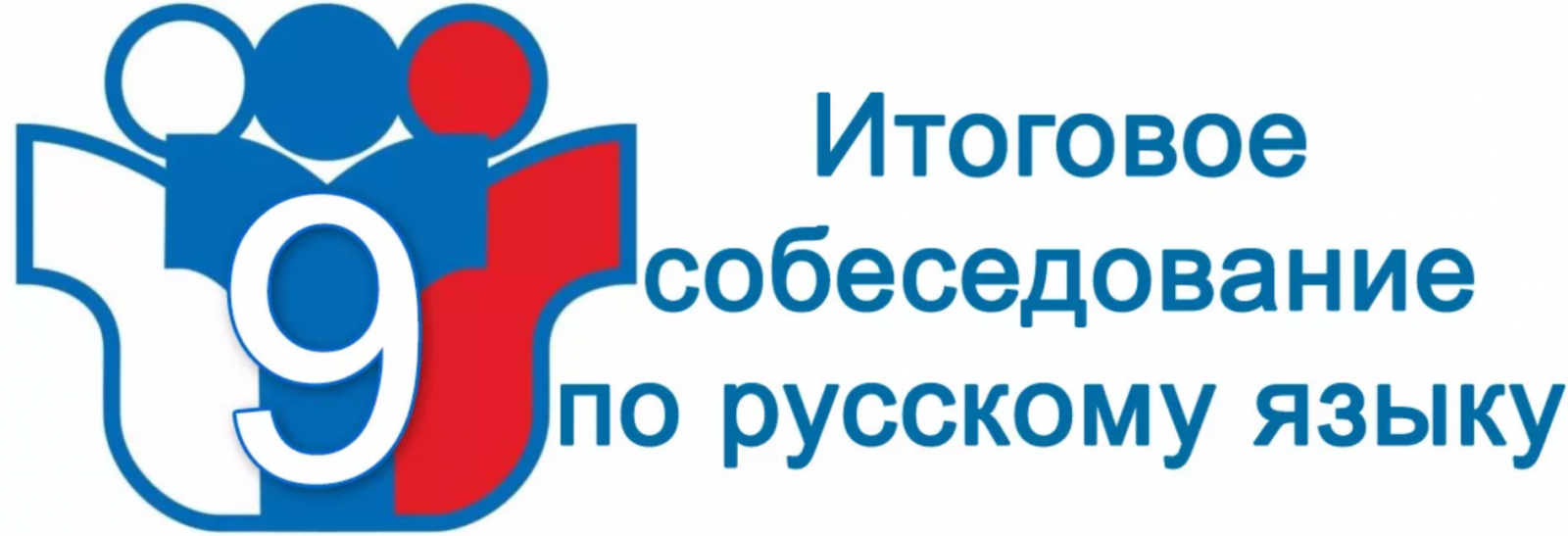